Obtaining the Regression Line in R
data.health=read.csv("HealthExam.csv",header=T)
head(data.health)
    Gender Age Height Weight Waist Pulse SysBP DiasBP Cholesterol BodyMass  Leg Elbow Wrist  Arm 
1      F   12  63.3   156.3  81.4    64   104     41          89     27.5 41.0   6.8   5.5 33.0           
2      F   16  57.0   100.7  68.7    64   106     64           2     21.9 33.8   5.6   4.6 26.4           
3      M   17  63.0   156.3  86.7    96   109     65          78     27.8 44.2   7.1   5.3 31.7           

attach(health.exam)
plot(Waist,Weight,pch=19,main="Scatterplot")

result=lm(Weight~Waist)
coef(result)
(Intercept)       Waist 
  -51.72790     2.39469 

abline(a=-51.7279,b=2.39469,lwd=2,col="blue")

So, for the first person, her predicted weight is 143.2 pounds.
Predicted.1=-51.728+2.395*81.4	# 143.225 pounds

Since her actual weight is 156.3 pounds.
Residual.1=156.3-143.2	# 13.1 pounds
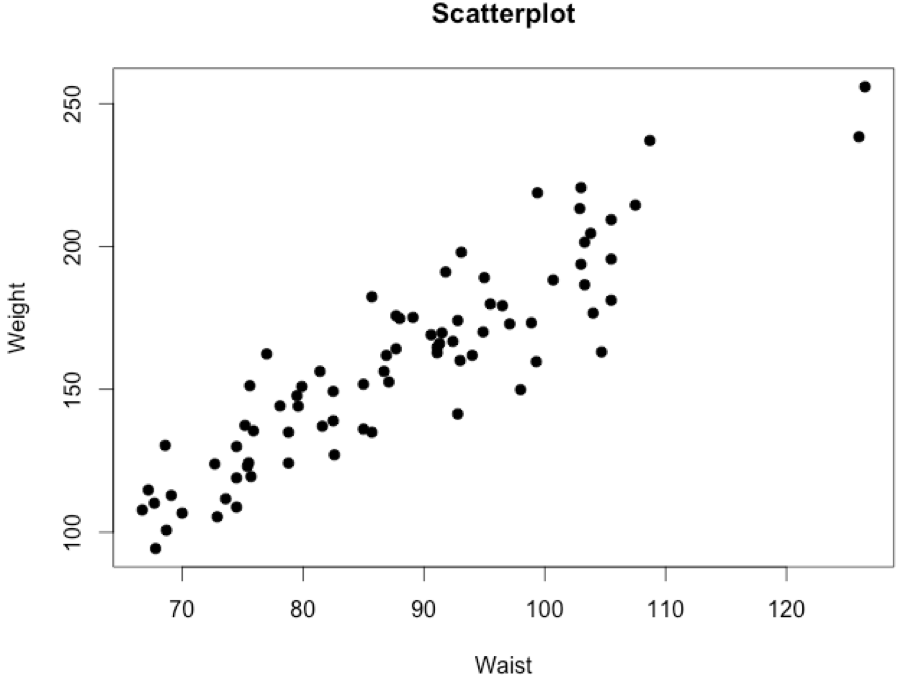 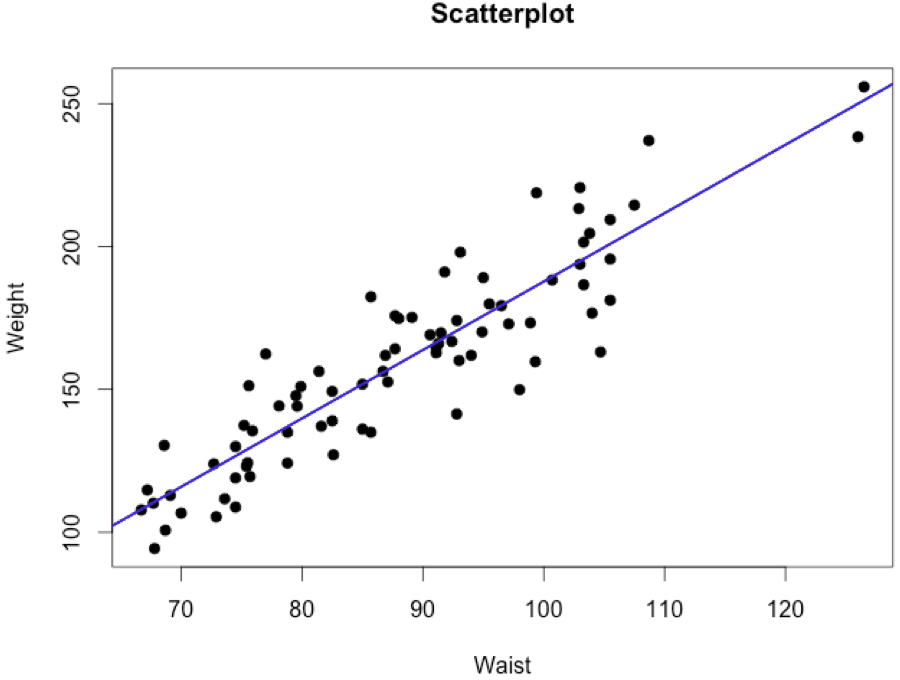 As waist increases by 1 cm, weight goes up by about 2.4 pounds.
1
What else do we get from the ‘lm’ function?
data.health=read.csv("HealthExam.csv",header=T)
attach(health.exam)
result=lm(Weight~Waist)
attributes(result)
$names
"coefficients"  "residuals"     "effects"       "rank"          "fitted.values" "assign"        "qr"            "df.residual"  "xlevels"       "call"          "terms"         "model" 

result$fit[1]	# 143.1999 
result$res[1]	# 13.10011 

summary(result)
lm(formula = Weight ~ Waist)
Coefficients:
            Estimate Std. Error t value Pr(>|t|)    
(Intercept) -51.7279    11.1288  -4.648 1.34e-05 ***
Waist         2.3947     0.1249  19.180  < 2e-16 ***
---
Signif. codes:  0 ‘***’ 0.001 ‘**’ 0.01 ‘*’ 0.05 ‘.’ 0.1 ‘ ’ 1

Residual standard error: 14.68 on 78 degrees of freedom
Multiple R-squared:  0.8251,	Adjusted R-squared:  0.8228 
F-statistic: 367.9 on 1 and 78 DF,  p-value: < 2.2e-16
Coefficient of Determination (R2) : This index measures the amount of variability in the dependent variable (y) that can be explained by the regression line. Hence, about 82.51% of the variability of weight can be explained by the regression line involving the waist size.
Testing H0: β1 = 0 vs. H1: β1 ≠ 0.

Since the p-vlaue is extremely small (<0.05), we can reject the null hypothesis and conclude that waist has a significant effect on weight.
Model Assumptions
Model: Yi=(β0+β1xi) + εi		     
   where, 
εi’s are uncorrelated with a mean of 0 and constant variance σ2ε.
εi’s are normally distributed. (This is needed in the test for the slope.)
Y=β0+β1x
Since the underlying (green) line is unknown to us, we can’t calculate the values of the error terms (εi). The best that we can do is study the residuals (ei).
Observed point
y
*
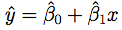 e1
ε1
Expected point
Predicted point
x1
x
3
Estimating the Variance of the Error Terms
The unbiased estimator for σε2 is  



sse=sum(result$residuals^2)	# 16811.16
mse=sse/(80-2)			# 215.5277
sigma.hat=sqrt(mse)		# 14.68086

anova(result)		
Response: Weight
          Df Sum Sq Mean Sq F value    Pr(>F)    
Waist      1  79284   79284  367.86 < 2.2e-16 ***
Residuals 78  16811     216 
Total	  79  96095
summary(result)
lm(formula = Weight ~ Waist)
Coefficients:
            Estimate Std. Error t value Pr(>|t|)    
(Intercept) -51.7279    11.1288  -4.648 1.34e-05 ***
Waist         2.3947     0.1249  19.180  < 2e-16 ***

Residual standard error: 14.68 on 78 degrees of freedom
Multiple R-squared:  0.8251,	Adjusted R-squared:  0.8228 
F-statistic: 367.9 on 1 and 78 DF,  p-value: < 2.2e-16
Pi(xi,yi)
Y=β0+β1x
yi
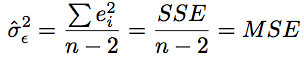 *
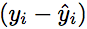 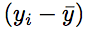 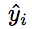 *
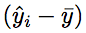 *
y
*
*
*
*
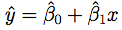 *
xi
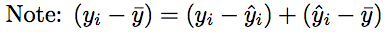 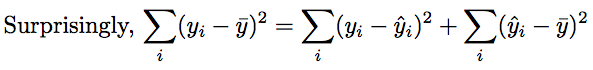 SSTO = SSE + SSR
Since the p-vlaue is less than 0.05, we conclude the the regression model account for a significant amount of the variability in weight.
4
R2 = SSR/SSTO
Model Diagnostics
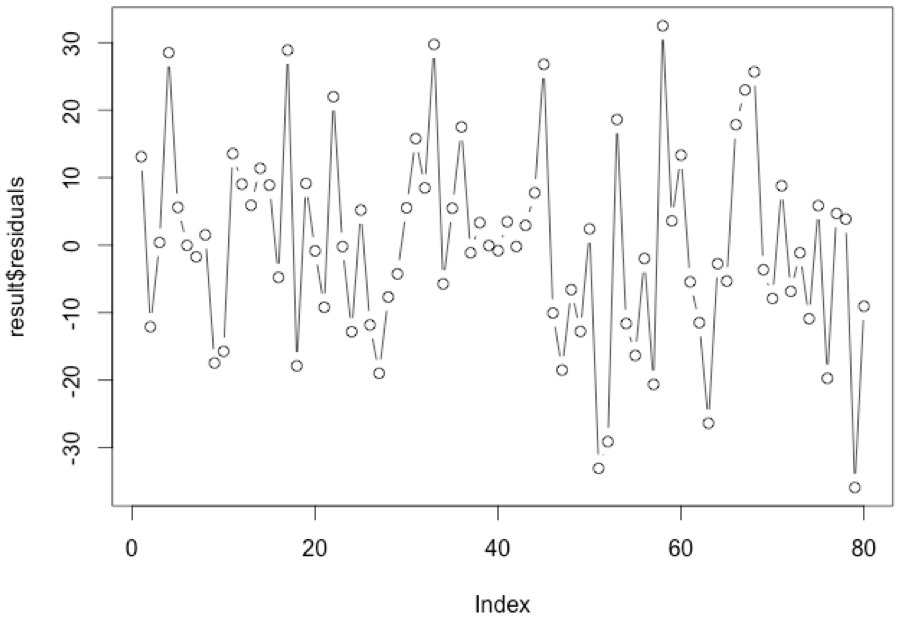 Model: Yi=(β0+β1xi) + εi		     
   where, 
εi’s are uncorrelated with a mean of 0 and constant variance σ2ε.
εi’s are normally distributed. (This is needed in the test for the slope.)

Assessing uncorrelatedness of the error terms
plot(result$residuals,type='b')

Assessing Normality
qqnorm(result$residuals); qqline(result$residuals) 
shapiro.test(result$residuals)
W = 0.9884, p-value = 0.6937

Assessing Constant Variance 
plot(result$fitted,result$residuals) 
levene.test(result$residuals,Waist)
Test Statistic = 2.1156, p-value = 0.06764
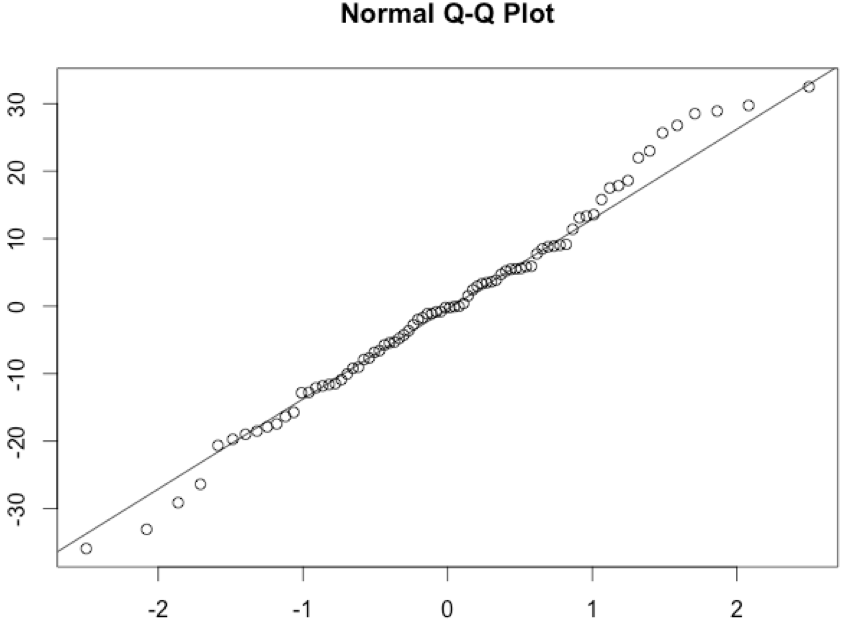 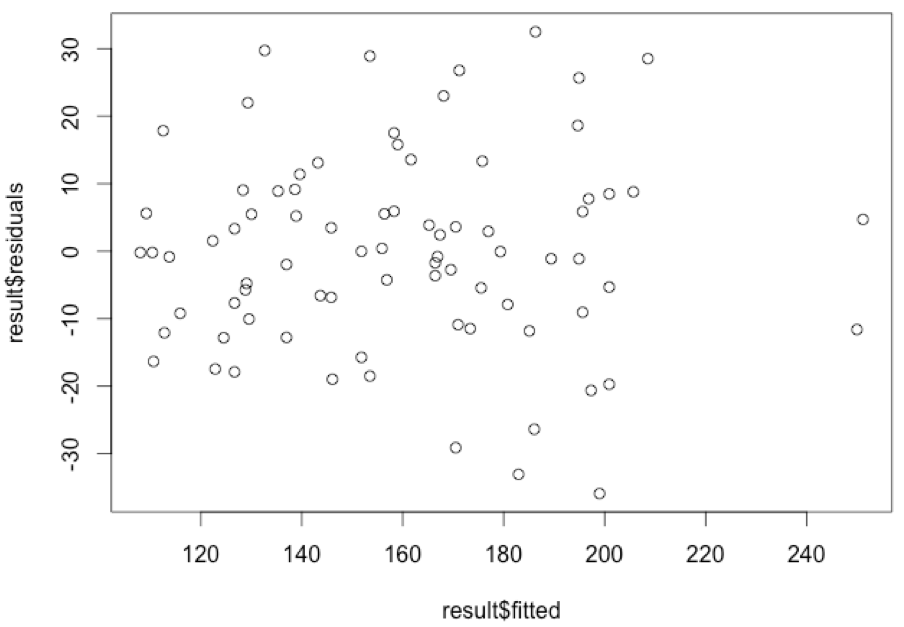 5